IL BILANCIO DELLO STATO E LA LEGGE DI BILANCIO
Il bilancio dello Stato e la Legge di Bilancio
1
Un Bilancio dello Stato di Previsione
riporta entrate e spese  che si prevede di realizzare 
nel corso dell’esercizio
Il Bilancio dello Stato
2
Tabella generale entrate
Tabelle generale uscite, tante quanti sono i Ministeri con portafoglio: articolate in unita’ previsionali
Il Bilancio dello Stato (2)
Il Bilancio dello Stato (2)
BdS
3
Il Bilancio dello Stato (3)
Il Bilancio di previsione puo’ essere:
A legislazione 
vigente
Programmatico
Evoluzione entrate-spese come da normativa in vigore
Correzione dell’evoluzione entrate-spese
4
Il Bilancio dello Stato (4)
Il Bilancio di previsione puo’ essere:
Di competenza
Di cassa
L’acquisizione delle entrate e l’erogazione delle spese sono 
soggette a fasi concettualmente e e temporalmente separate.
5
Le principali fasi delle entrate
Accertamento
Corrisponde al momento in cui l'amministrazione determina sia la ragione del credito dello Stato che la persona del debitore. E’ il momento in cui sorge l’obbligazione a riscuotere.
Versamento
E’ la fase in cui le somme, pagate dal debitore agli agenti di riscossione, vengono versate in Tesoreria.
6
Le principali fasi delle spese
Impegno
È il momento in cui matura l’obbligo giuridico a effettuare il pagamento (ad esempio con la stipula di un contratto)
Pagamento
Consiste nel passaggio materiale (erogazione) delle somme impegnate al creditore, attraverso la Tesoreria.
7
Il bilancio di competenza e’ relativo ad entrate che si prevede di accertare e spese che si prevede di impegnare
Il bilancio di cassa e’ relativo ad entrate da versare e spese da pagare nel corso dell’esercizio, indipendentente dall’esercizio in cui vengono impegnate
IL Bilancio dello Stato (5)
8
Il Bilancio di Previsione per la competenza autorizza il limite max di impegni e per la cassa il limite max di pagamenti
Le somme iscritte nello stato di previsione dell’entrata non hanno invece carattere vincolante
Il Bilancio dello Stato (6)
9
Uscita


impegnata


pagata
Uscita
Non
economia
Non
residuo passivo
… somme impegnate che, nel corso dell’esercizio, non sono state pagate (sono “debiti” dello Stato).
10
Entrata


accertata


versata
Entrata
Non
minore entrata
Non
residuo attivo
… somme accertate che, nel corso dell’esercizio, non sono state versate (sono “crediti” dello Stato)
11
Il Bilancio dello Stato (7)
Il Residui derivano dalla formazione del bilancio secondo il principio di competenza finanziaria per cui al 31 dicembre alcune entrate accertate non sono riscosse ed alcune spese impegnate non sono pagate:
Residui passivi
Residui attivi
12
Residui passivi: un esempio numerico
t
1. Previsioni di competenza		100
2. Impegni				  90
3. Economie di spesa (2-1)	  	  10
4. Pagamenti in c/competenza	  65
5. Pagamenti in c/residui		    0
6. Pagamenti totali (4+5)		  65
7. Stock iniziale residui 		    0
8. Nuovi residui (2-4)		  25
9. Stock residui finali (7+8-5)	  25
130
115
  15
  70
  10
  80
t+1
25
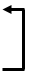 45
  60
10. Massa spendibile (1+7)	   	  100
11. Coefficiente di realizzazione	   0,9
12. Previsioni di cassa (10*11)	    90
155
0,8
124
13
Bilancio annuale di previsione
E’ articolato per entrate e spese in unita’ previsionali di base. A ciascuna unita’ corrisponde un centro di responsabilita’ amministrativa cui ne e’ affidata la relativa gestione. Per ogni unita’ sono indicati:
14
UPB per le entrate
Entrate che si prevede di accertare
Entrate che si prevede di incassare
Ammontare presunto dei residui attivi alla chiusura dell’esercizio precedente a quello
cui si riferisce il bilancio
15
UPB per le spese
Spese che si prevede di impegnare
Spese che si prevede di pagare
Ammontare presunto dei residui passivi alla chiusura dell’esercizio precedente a quello cui si riferisce il bilancio
16
Titolo I: entrate tributarie – figurano i vari 
      tributi come IRPEF ed IVA.
Titolo II: entrate extra-tributarie
Le entrate
Le entrate sono accorpate in un tabella detta “stato previsionale delle entrate”, ove queste sono classificate su tre livelli. Al primo livello sono suddivise in quattro parti omogenee dette titoli:
17
Titolo III: alienazione di beni patrimoniali 
      e rimborso crediti. Entrate
      derivanti dall’amministrazione del patrimonio 
      (ad esempio la vendita di un immobile).
Titolo IV: accensione prestiti. Entrate che 
      sorgono dalla vendita di titoli del debito 
      pubblico.
Le entrate (2)
18
ricorrenti: introiti previsti a regime.
non ricorrenti: introiti limitati solo ad uno o 
      più esercizi
Le entrate (3)
Il secondo livello le distingue:
Distinzione molto importante per monitoraggio e valutazione carattere 
strutturale delle entrate.
19
Le entrate (4)
Il terzo livello riguarda la distinzione delle
entrate  per tipologia.
Alcune tipologie sono IRPEF, IRES, IVA. Queste sono le unità previsionali di base su cui il parlamento vota.
20
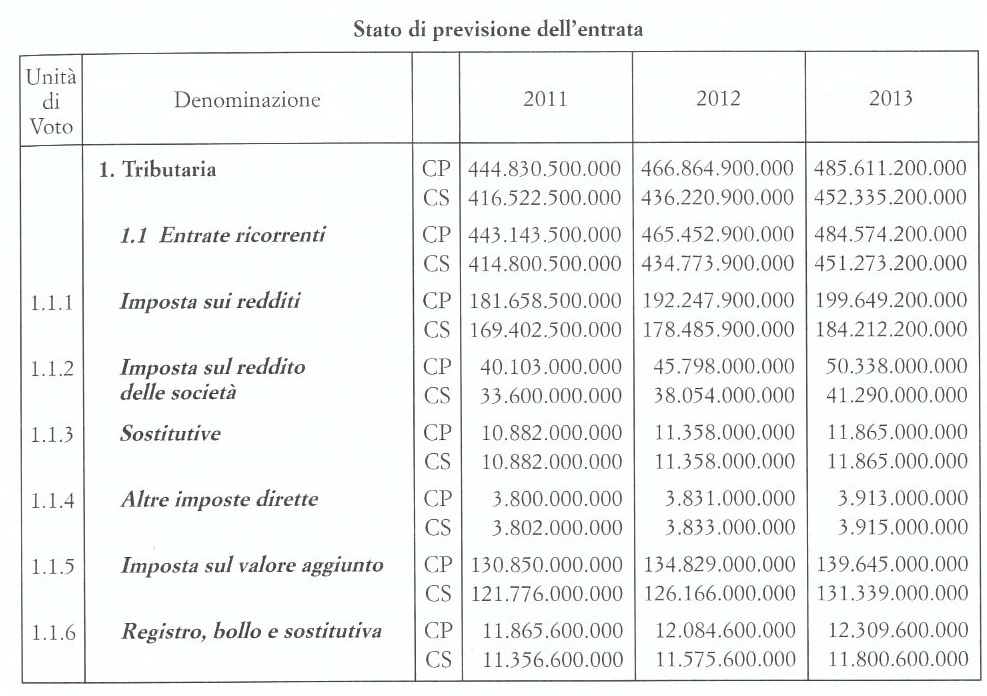 Stato di previsione dell’entrata - tabella
21
Le uscite
I livello: Missione

Obiettivi strategici di lungo periodo della spesa (Tutela salute, Istruzione 
scolastica, turismo etc.). Ogni missione è perseguita da uno o più Ministeri 
da uno o più programmi di spesa.
II livello: Programma

Individua aggregati omogenei di attività svolte all’interno di ciascun 
ministero. (Diritto allo studio, che rientra nella missione 
“Istruzione Universitaria”).
L’aggregazione di secondo livello costituisce dal  2011 
l’unità previsionale su cui il parlamento vota.
Le uscite sono accorpate in accordo a quattro livelli:
22
III livello: Azioni. 

Corrisponde a grandi aggregati più o meno omogenei di spesa 
Per esempio per sistema univ. e formazione post-universitaria vi è spesa 
di personale per il programma, Fin. Univ. Statali, contributi a favore univ.
non statali, interventi edilizia univ., supporto al programma valut. Sistema
Univ., ammortamento mutui edilizia universitaria. 
dovrebbero permettere lettura sintetica del bilancio.
IV livello: centro di responsabilità amministrativa.

Esempio: Dipartimento per l’Università, l’alta formazione 
artistica, musicale e coreutica per la ricerca
Le uscite (2)
23
Un esempio di articolazione del bilancio di previsione
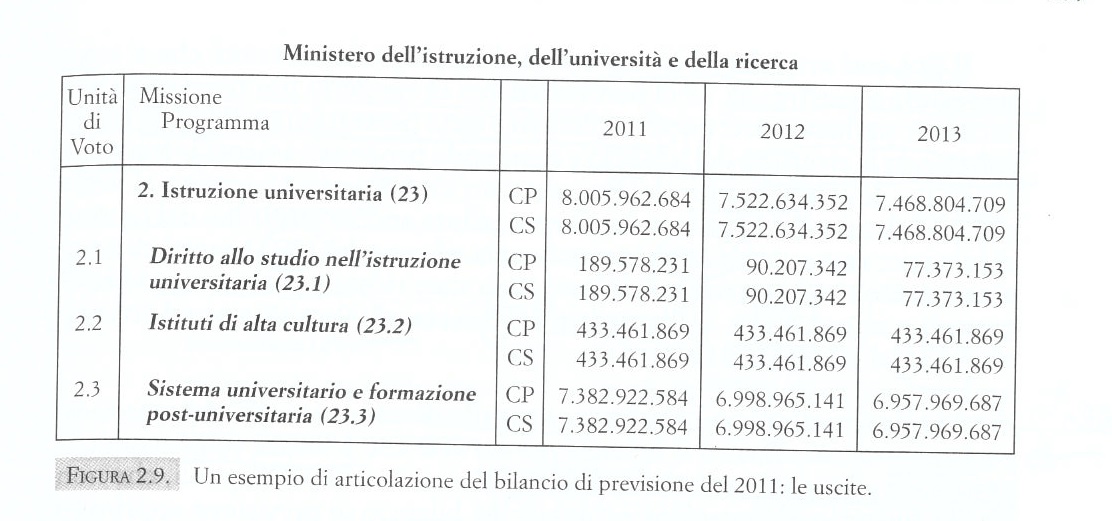 24
Quadro generale riassuntivo
Il bilancio annuale di previsione oltre che dello stato di previsione dell’entrata e degli stati di previsione della spesa si compone anche di un quadro generale riassuntivo, che deve dare indicazione dei seguenti saldi:
25
risparmio pubblico = entrate correnti – spese
      correnti
indebitamento o accreditamento netto: 
      entrate nette – spese nette
      (si escludono le operazioni finanziarie)
ricorso al mercato: spese totali+ prestiti
      da rimborsare – entrate totali
saldo netto da finanziare: 
      entrate finali – spese finali
      (si includono le operazioni finanziarie in
      entrata ed in uscita)
Quadro generale riassuntivo (2)
26
I saldi di bilancio
27
I saldi di bilancio (2)
28
Iter del bilancio dello Stato
Iter del bilancio dello Stato
29
La Legge di bilancio
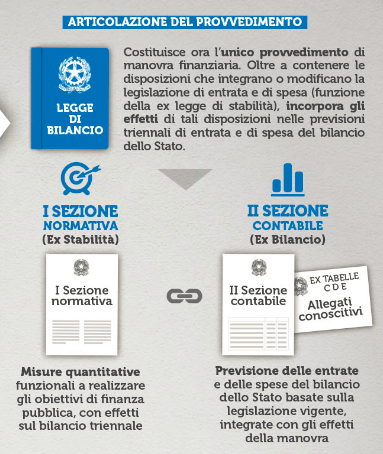 La legge di bilancio
30
Un esempio di manovra
Gli obiettivi nel DEF
Saldo netto da finanziare a - 49 (T - G)
Aumento degli investimenti (G2)
Riduzione della pressione fiscale (T1)
31
Un esempio di manovra (2)
(T1)
(G2)
(T-G)
32
Un esempio di manovra (3)
33
Legge di bilancio
Legge di bilancio – le tabelle
Le tabelle
34
Legge di bilancio –> 5 Tabelle
Legge di bilancio – le tabelle (2)
Tabelle – prima parte
Tabelle A e B: fondi speciali di parte corrente e parte capitale destinati a finanziare proposte di legge in itinere.
Tabella C: stanziamenti per le leggi di carattere permanente
Tabelle – seconda parte
Tabelle D: riduzioni di spesa a valere su autorizzazioni legislative in essere.
Tabella E: rifinanziamento, riduzione o rimodulazione di spese in conto capitale disposte da leggi a carattere pluriennale
35
Legge di bilancio
Non ha più solo un carattere formale di ratifica contabile.
Possono essere rimodulate dotazioni finanziarie all'interno di un programma o tra programmi di una stessa missione.
Viene definito e proposto il pagamento di spese per il personale degli enti pubblici.
36
Modificazioni in corso di esercizio
Per  le spese tre tipologie di variazione a cui sono associate differenti forme di copertura.
Nuove leggi di spesa approvate e coperte con minori spese o un incremento di entrate
Approvazione di provvedimenti in itinere che utilizzano gli stanziamenti previsti nelle tabelle A e B
Casi di emergenza in cui si utilizzano i fondi riserva
37
Assestamento
Necessario per aggiornare le autorizzazioni di cassa, definite quando lo stock dei residui passivi è solo presunto.

A giugno con la  presentazione del Rendiconto consuntivo i residui passivi vengono accertati.
38
2. Per bilancio di competenza si intende:
Il bilancio nel quale vengono indicate le entrate effettivamente pagate.
Il bilancio nel quale vengono inserite le entrate di competenza di ciascun Ministero
Il bilancio nel quale vengono indicate le entrate effettivamente riscosse e le spese che ci si e’ impegnati a pagare
Il bilancio nel quale vengono indicate le entrate che si ha diritto di riscuotere e le spese che ci si e’ impegnati a a pagare.
39
5. Il riferimento dell’unita’ previsionale di base del bilancio dello Stato:
Il Ministero competente.
Il singolo dirigente amministrativo.
Il Ministero.
Il centro di responsabilita’ amministrativa.
40
Nel quadro generale riassuntivo allegato al bilancio dello Stato è data indicazione del “saldo netto da finanziare” in pratica:
Del risultato differenziale tra tutte le entrate e le spese, escluse le operazioni riguardanti rimborso crediti e acquisizione di attività finanziarie nonché accensione e rimborso di prestiti.
Del risultato differenziale tra le entrate tributarie ed extra-tributarie e il totale delle spese correnti.
Del risultato differenziale tra le entrate complessive e le spese complessive, escluse le operazioni di accensione e rimborso prestiti.
Nessuna delle precedenti.
41
Che cosa sono i residui attivi:
Entrate accertate ma non ancora versate.
Una conseguenza del disavanzo.
Solo le entrate tributarie.
Entrate riscosse ma non presenti in bilancio.
42
I residui passivi sono:
Spese impegnate ma non pagate nell’esercizio finanziario considerato.
Oneri finanziari collegati alle spese di investimento.
Voci di spese non iscritte in bilancio perche’ di entita’ trascurabile.
Spese pagate nell’esercizio corrente ma imputabili a quello successivo.
43